В памяти нашей живы всегда
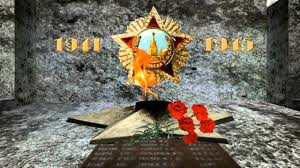 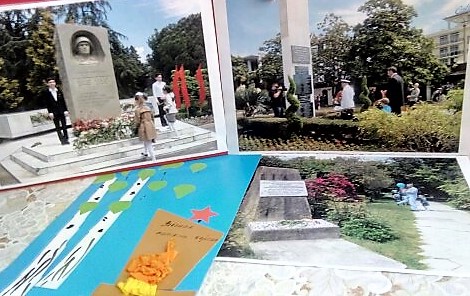 Проект выполнен                      с воспитанниками средней группы.
Руководитель проекта: Климкова Е.П., воспитатель
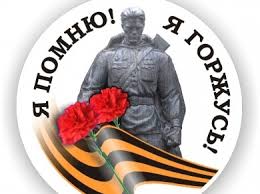 После экскурсии в парк им. 30-летия Великой Победы
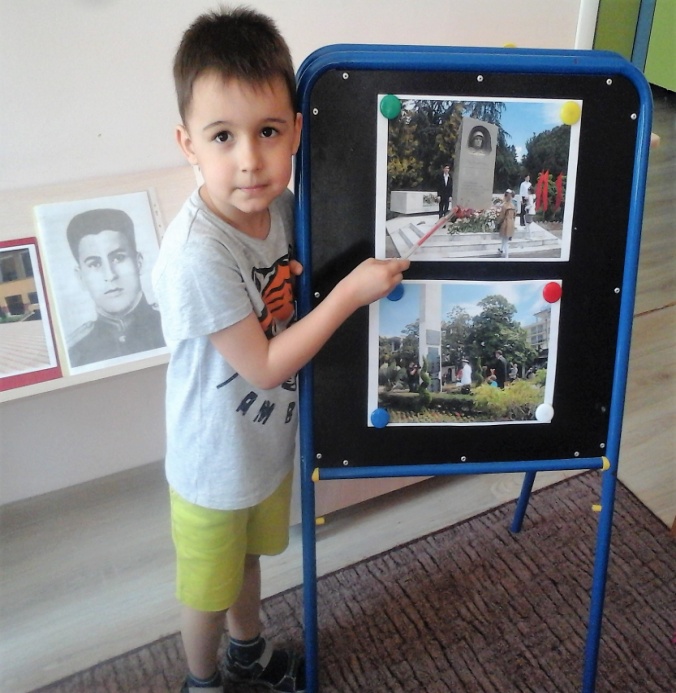 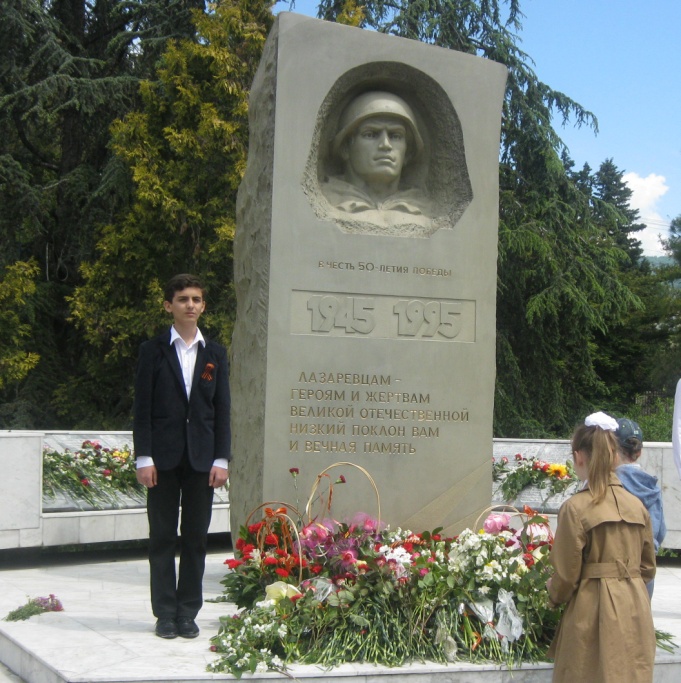 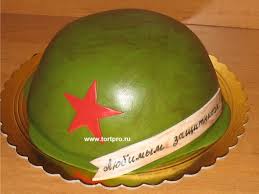 Мы памяти героев верны! Мероприятие  ко Дню защитников Отечества
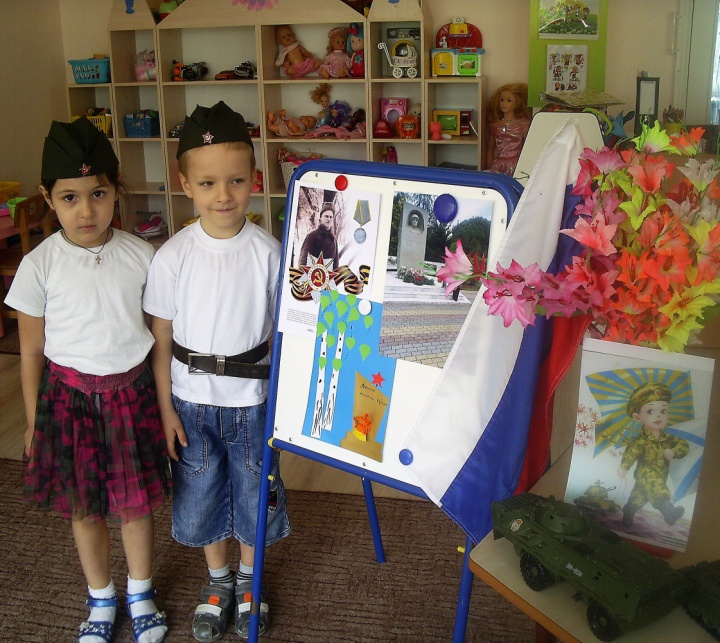 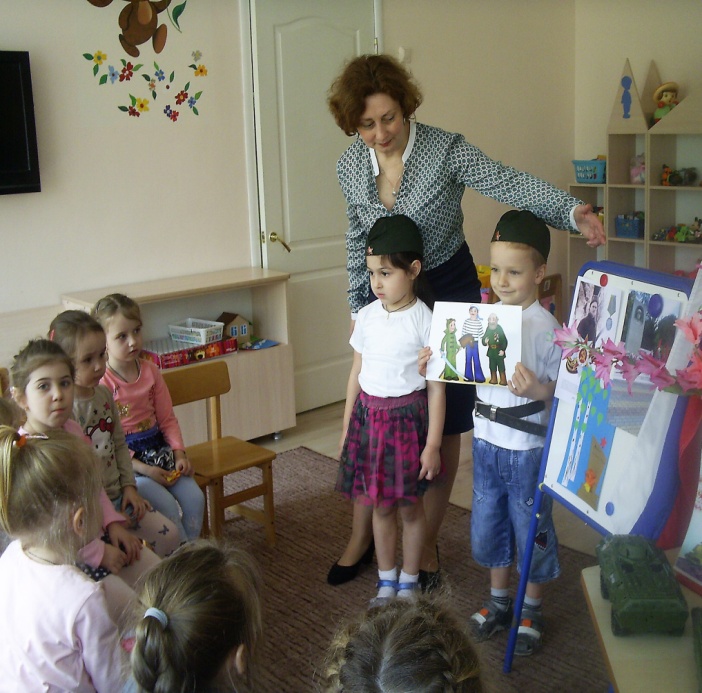 Творческая мастерская  «Подарки воинам»
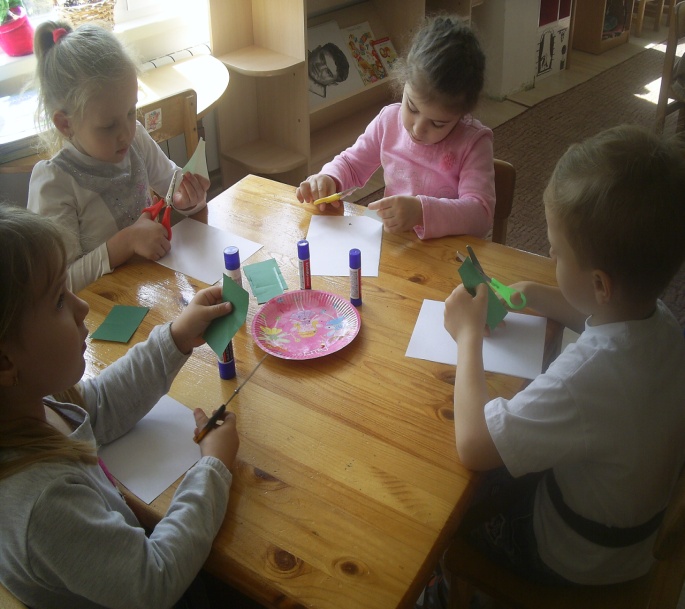 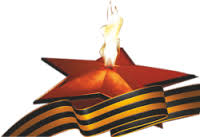 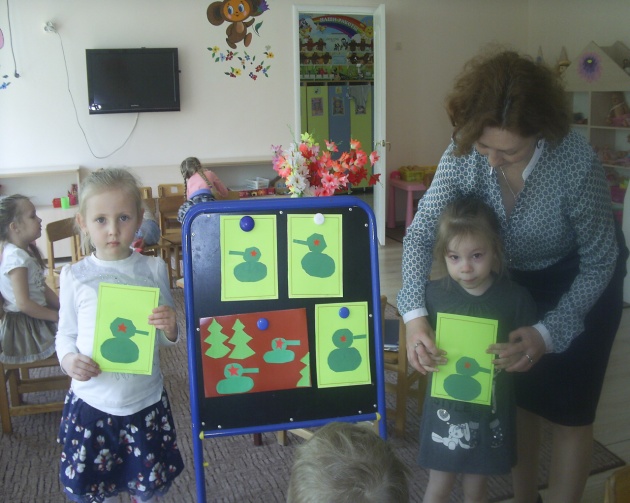 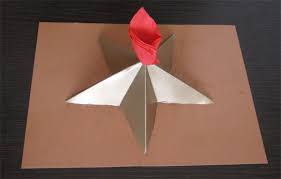 В честь героя войны А.А. Ачмизова                            была названа школа в ауле Большой Кичмай
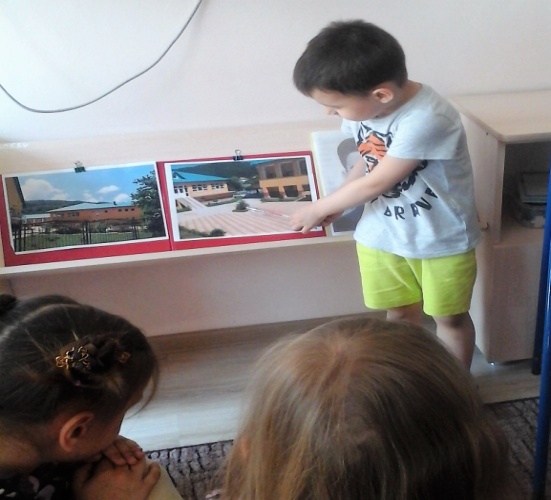 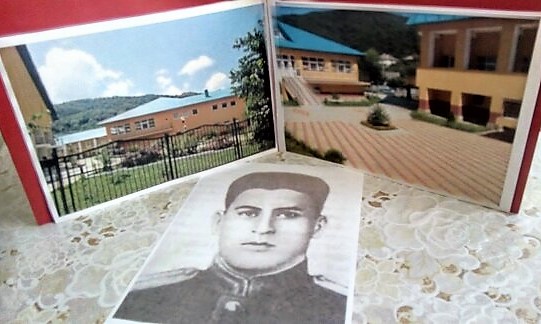 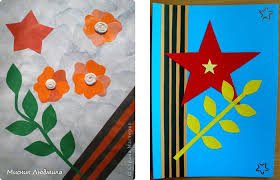 Мирная жизнь подарена нам теми, кто застыл в памятниках, но живёт в благодарных сердцах потомков… Помните!!!
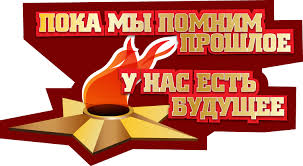 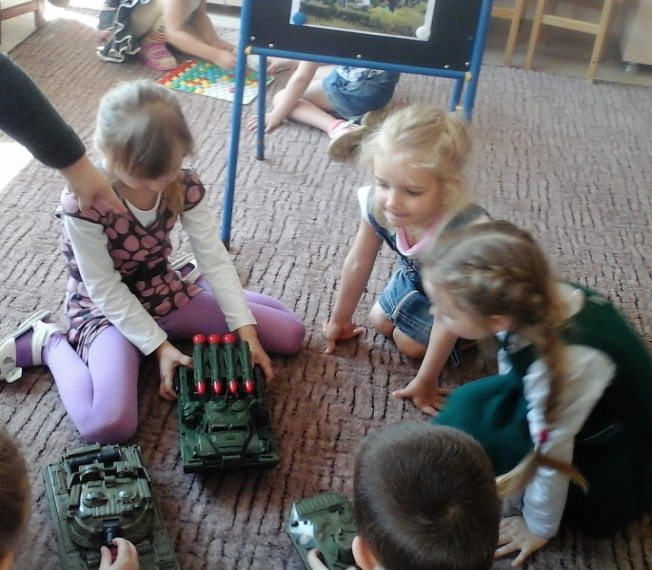 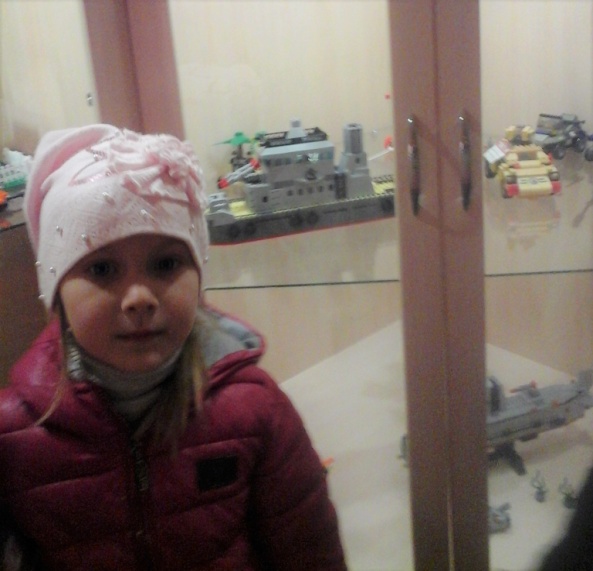 Мира Вам и добра!  
Спасибо за внимание.